Windows Server Terminal Services Easy Print
Gaurav Daga
Program Manager
Microsoft Corporation
Key Takeaways
Learn how XML Paper Specification makes TS printing easy
Understand value of XPSDrv printer drivers in TS printing scenarios
Agenda
Scenarios
Architecture
Why XPS?
Why is it Easy?
Client Requirements
TS Printing Policies
Printer Driver Guidance
TS Easy Print Directions
Applications
TS Device Redirection
Local Device Access
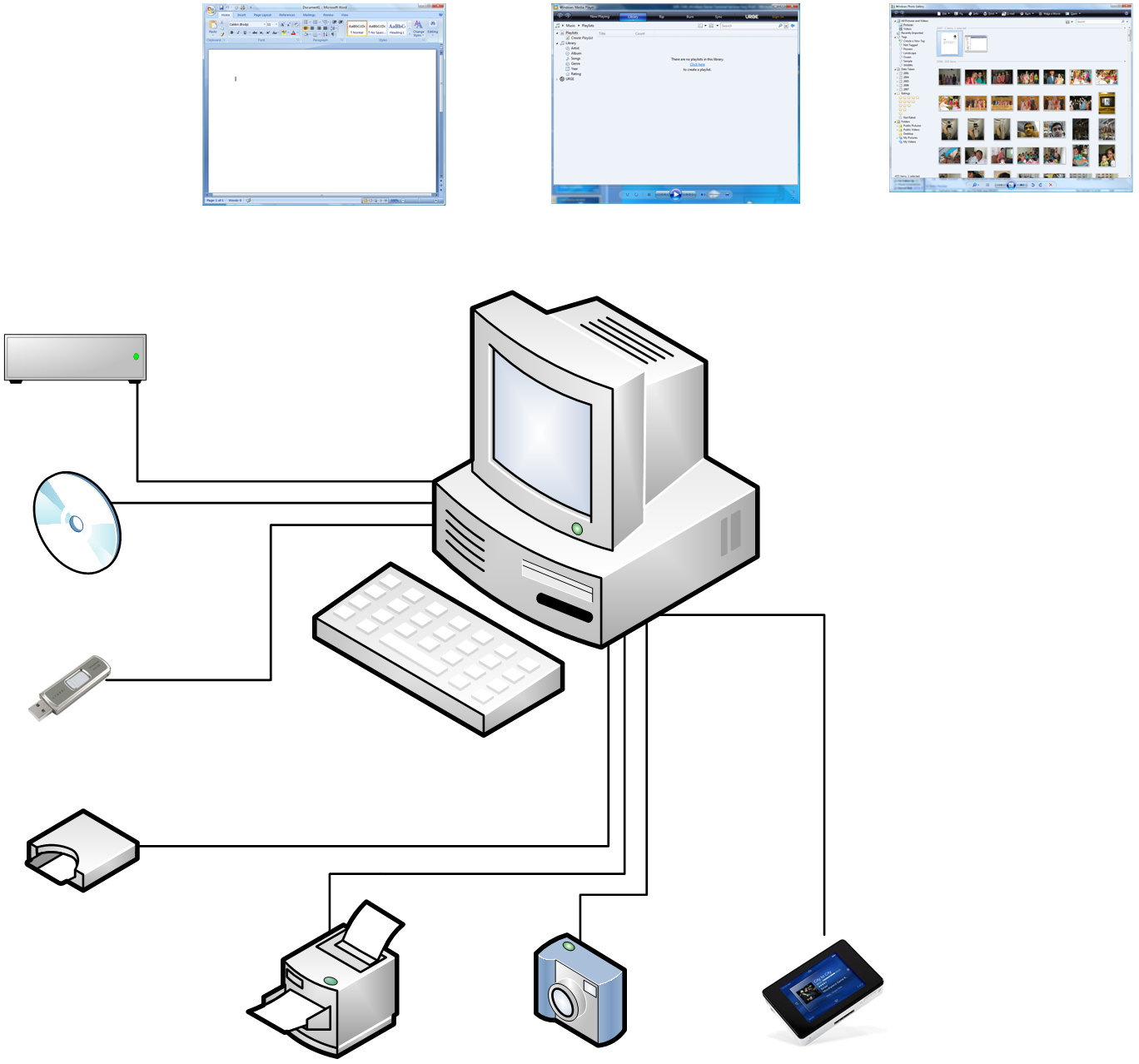 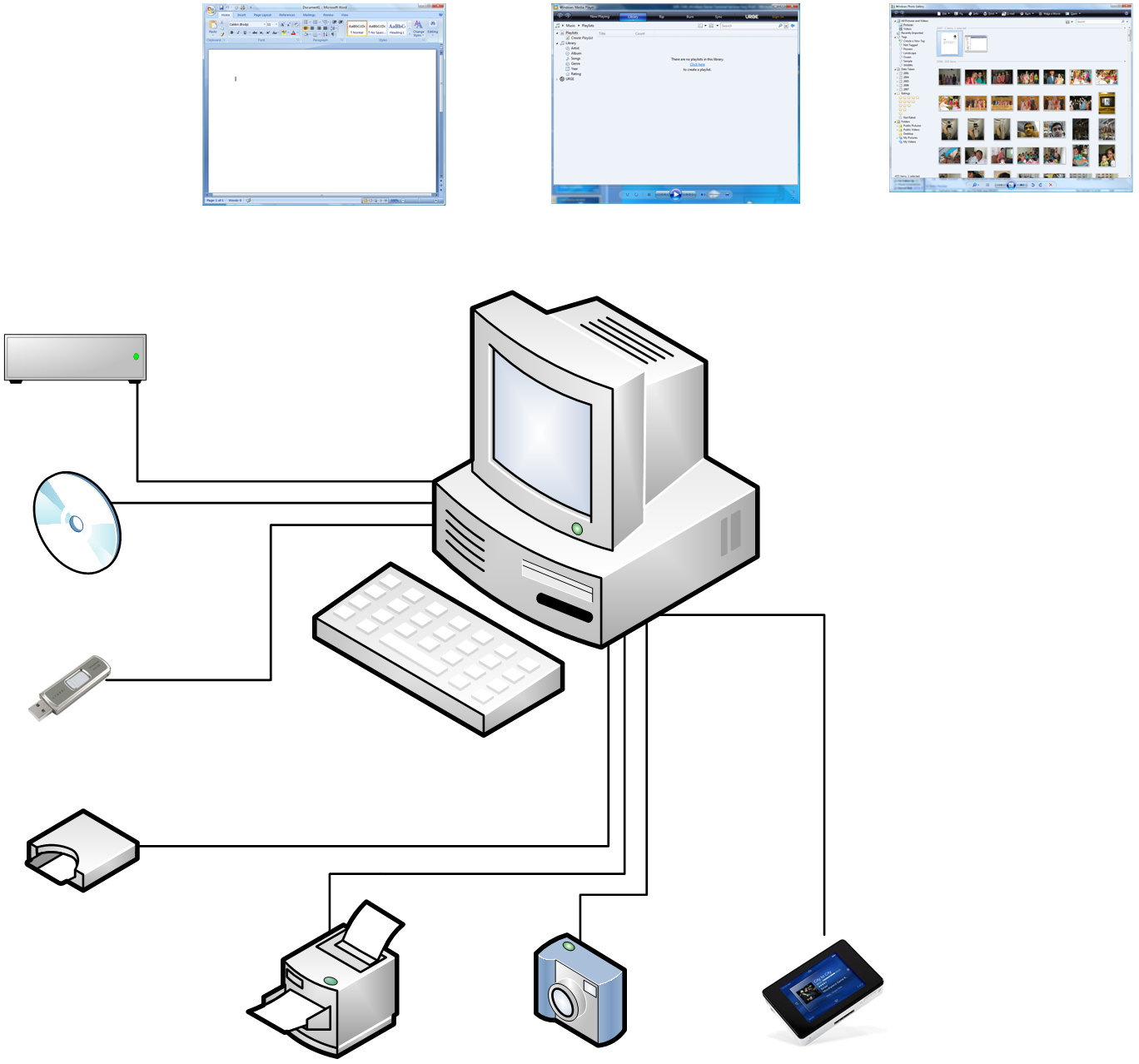 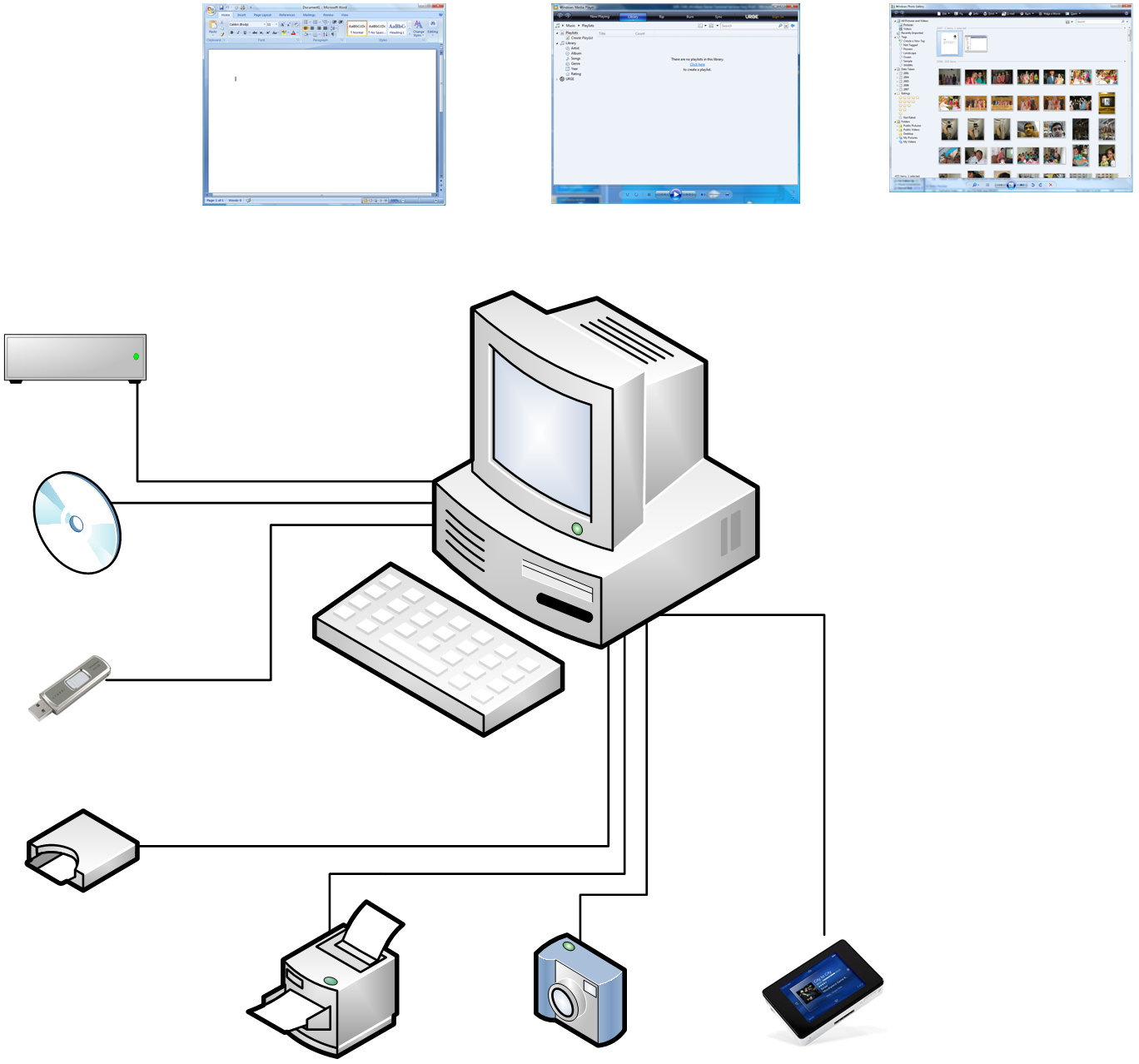 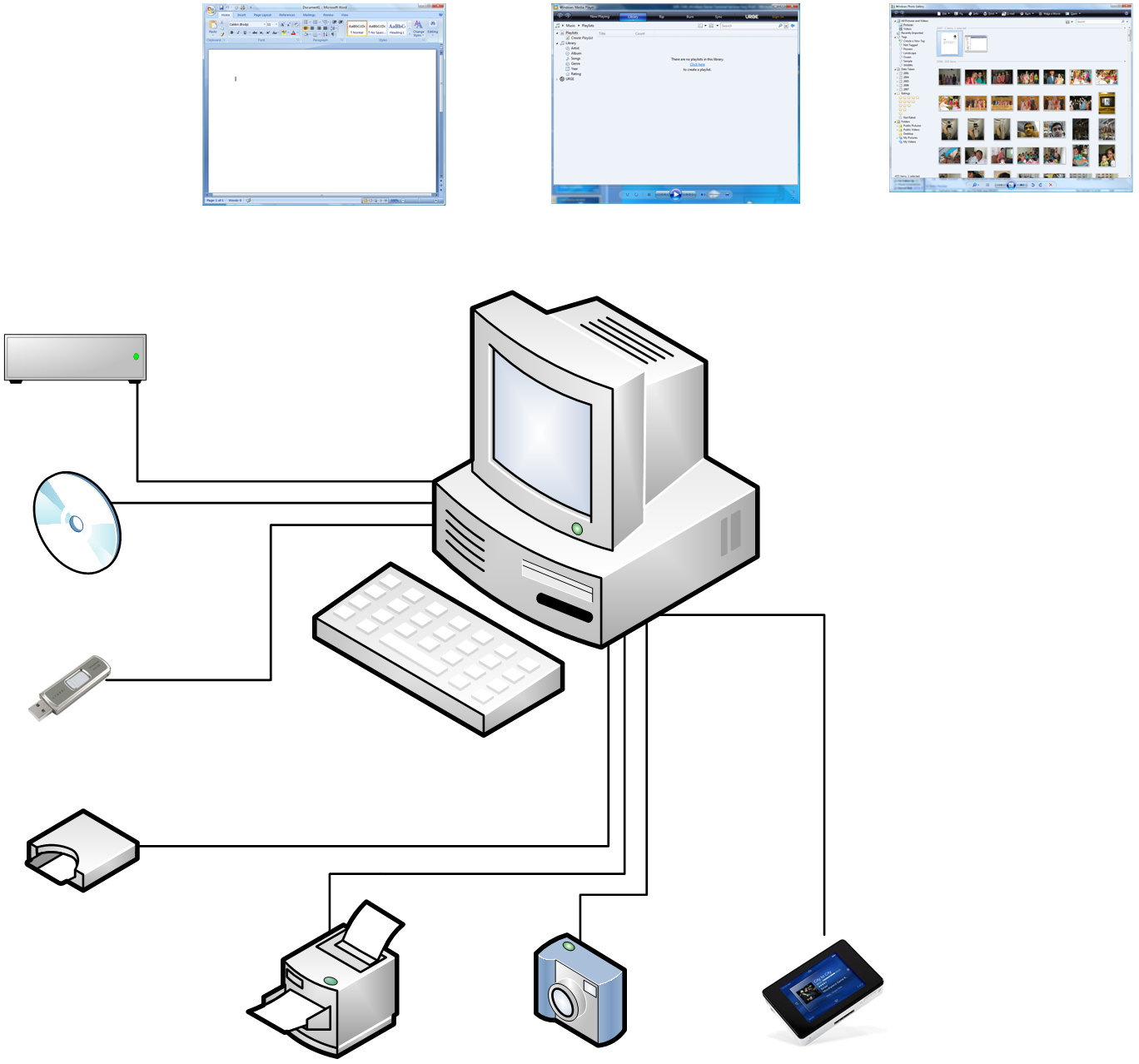 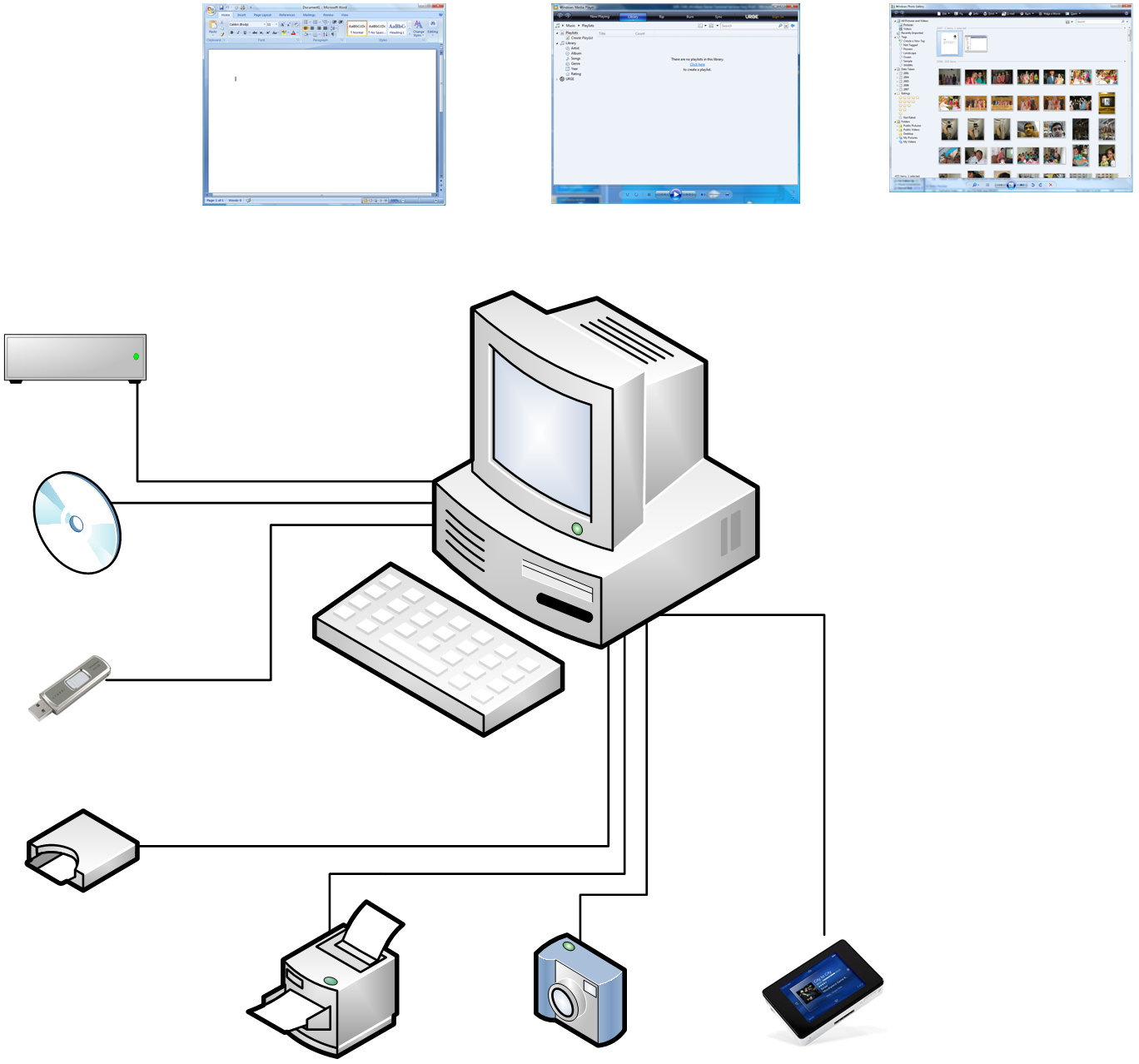 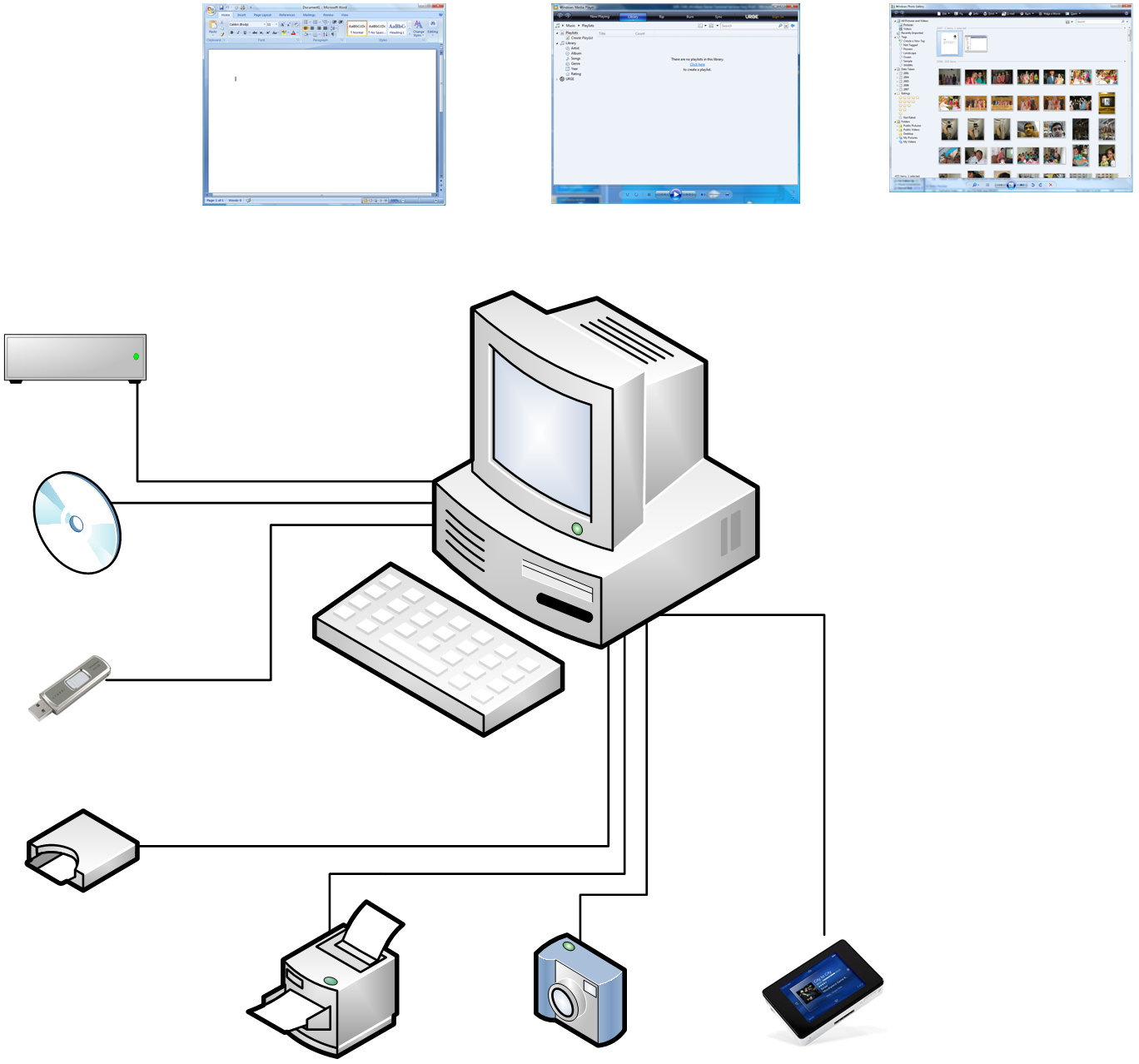 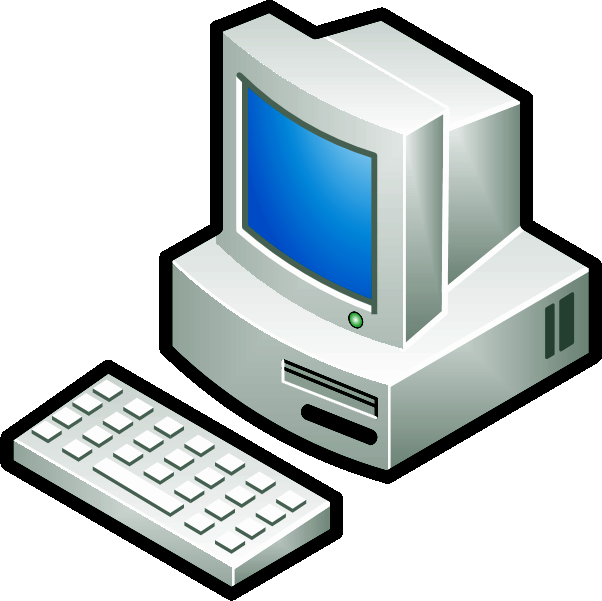 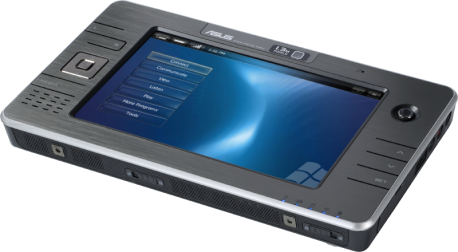 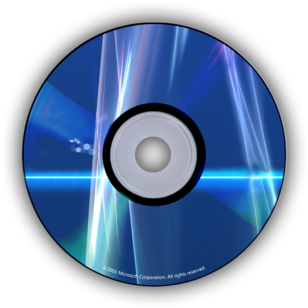 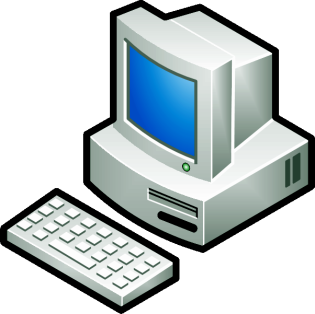 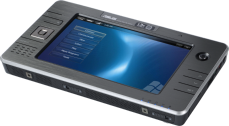 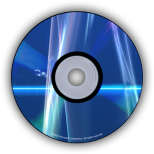 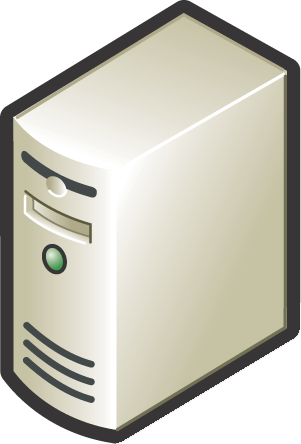 Remote Desktop Protocol
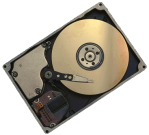 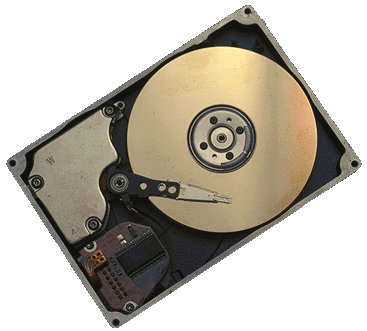 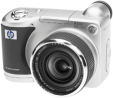 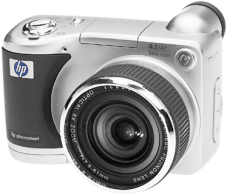 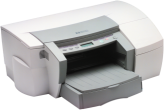 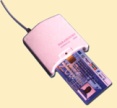 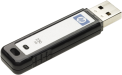 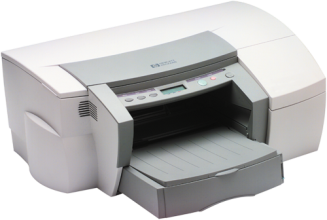 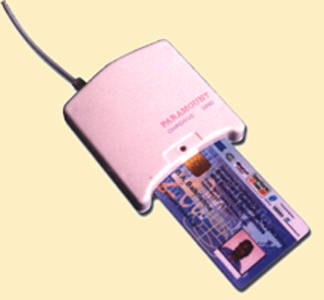 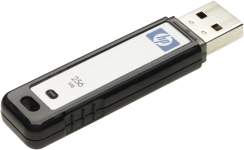 Terminal Server
Client Computer
TS Device RedirectionEvolution
Windows Server 2003
Disk drives 
Smart cards
Serial ports
Printers
Windows Vista
Plug and Play Device Redirection Framework
Windows Portable Devices based on Media Transfer Protocol
Digital still cameras
Audio/Video players
Windows Server 2008
Point of Service devices using Microsoft POS for .NET 1.11
TS Easy Print
Why TS Easy Print?
Strong customer feedback on existing TS printer redirection
Provided by
Microsoft
ISV
IHV
Local GDI PrintingArchitecture
Win32 App
WPF App
EMF
XPS to GDI
Conversion Module
Print Processor
EMF
Spool
File
GDI Printer Driver
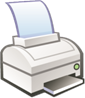 .NETFramework 3.0 SP1
Provided by
Microsoft
ISV
IHV
Local XPS PrintingArchitecture
WPF App
Win32 App
XPS
GDI to XPS
Conversion Module
XPS
Spool
File
XPS Printer Driver
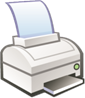 TS Easy PrintServer Side architecture
Provided by
Microsoft
ISV
WPF App
Win32 App
IHV
XPS
GDI to XPS
Conversion Module
XPS
Spool
File
TS Easy Print XPS Driver
RDP
Provided by
Microsoft
IHV
TS Easy PrintClient Side architecture
TS Client (MSTSC)
RDP
TS Easy Print
Plug-in
XPS Printer Driver
XPS
Spool
File
.NETFramework 3.0 SP1
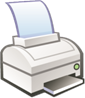 XPS to GDI
Conversion Module
Print Processor
EMF
Spool
File
GDI Printer Driver
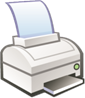 Why XPS?
Public open document format
Portable and printer independent
Flexible document properties handling
Lower bandwidth consumption
For typical knowledge worker print jobs
For print jobs with multiple copies
Why Is It Easy?End User value
Local printers show up in TS session
TS Easy Print is default driver used
No other IHV driver required
Why was it an issue?
Matching IHV driver was required
Right driver not installed
No driver for server operating system; especially 64-bit
Windows Server 2003 Service Pack 1 TS Fallback Printer Driver did not work
Why Is It Easy?End User value
Local printing preferences honored
TS Easy Print uses latest saved local printing preferences
Why was it an issue?
IHV printer driver had factory defaults
Local printing preferences did not matter
Why Is It Easy?End User value
All custom IHV printing options available
TS Easy Print displays printing preferences and device settings directly from client
Why was it an issue?
Generic lowest common denominator driver used
E.g. TS Fallback Printer Driver
Why Is It Easy?End User value
Only current session redirected printers shown
Default printer remains same for duration of TS session
Print jobs do not go to wrong printer
Quicker session logon
Why was it an issue?
Redirected printers from other sessions were shown 
Administrators saw all sessions printers
Why Is It Easy?IT Administrator value
No TS administration overhead for printing
Zero IHV drivers needed
TS Easy Print comes inbox and is the default
No impact on TS stability
No incompatible IHV drivers to destabilize spooler
Why Is It Easy?IT Administrator value
Better printer redirection control depending on TS scalability needs
TS Easy Print allows default printer redirection only
Per session scoping of redirected printers also helps TS scalability
TS print jobs do not clog network bandwidth
Client Requirements
Remote Desktop Connection client version 6.1
.NET Framework 3.0 Service Pack 1
IHV printer driver present on client computer
TS Printing Policies
Default:  TS Easy Print first, then matching IHV driver
Matching IHV driver used only if client computer not TS Easy Print ready
Matching IHV driver first, then TS Easy Print
Set only if all client computers not TS Easy Print ready
demo
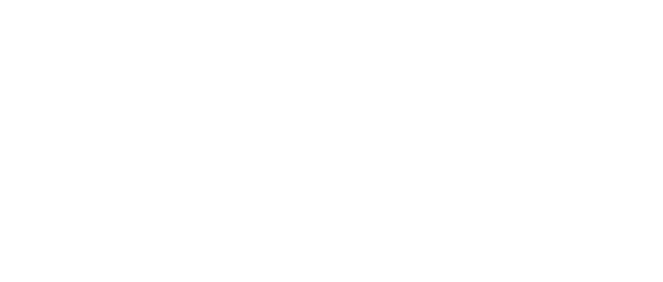 TS Easy Print
Printer Driver Guidance
Existing printer drivers work with TS Easy Print
When developing new printer drivers, use XPSDrv print driver architecture
Several local printing benefits
Most efficient TS printing
At least one less format conversion
TS Easy Print Directions
Thin client support
Driverless client scenario
Evolution with XPS
Lower bandwidth consumption for graphics intensive documents
No .NET Framework dependency on client computer
TS Easy Print tests in Windows Driver Kit
Inclusion in Device Logo
Ability to TS certify your printer drivers
TS Device Redirection Directions
Applications
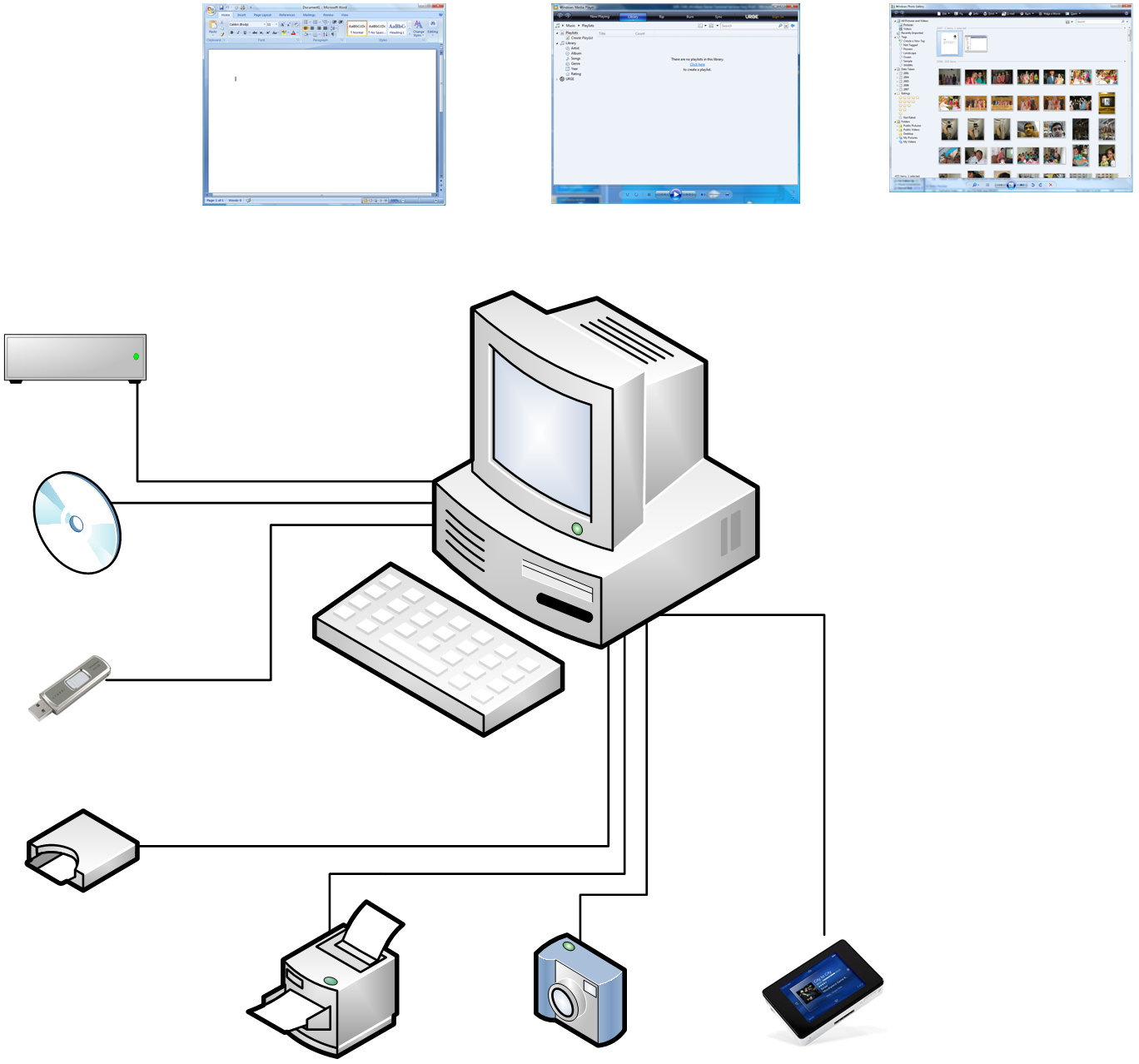 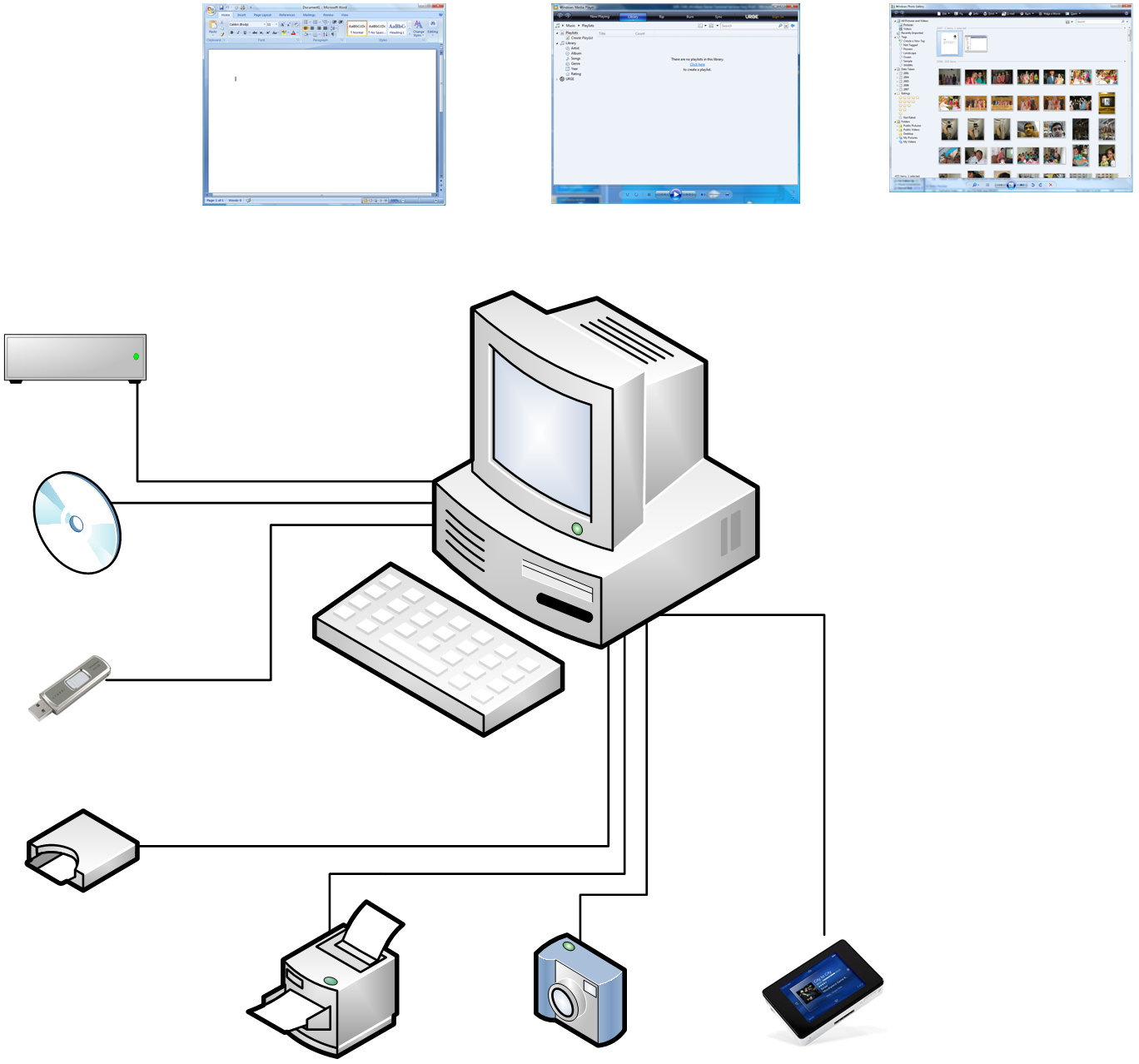 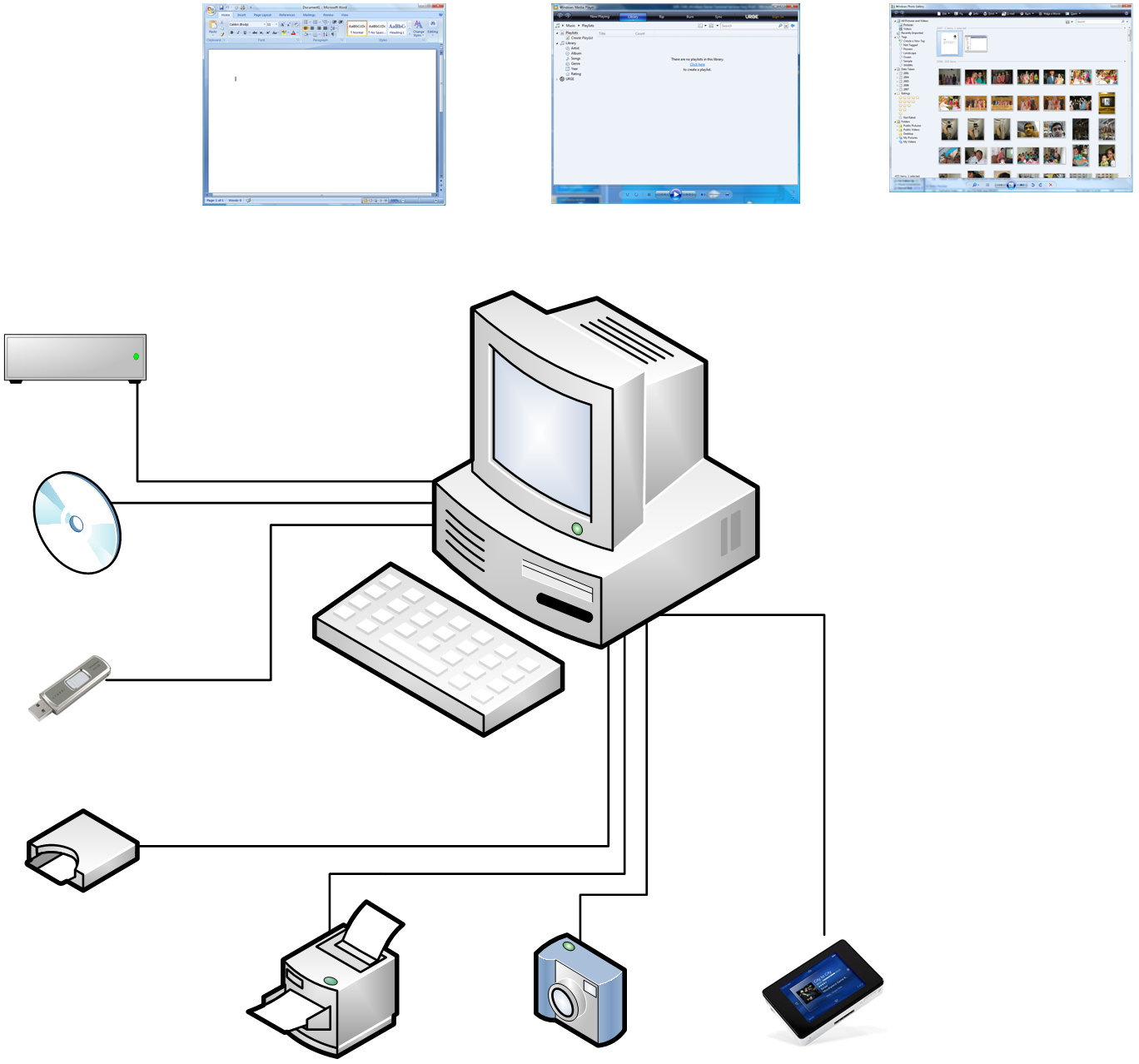 Client Computer
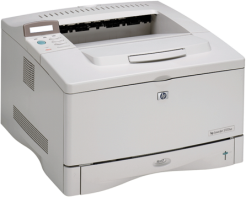 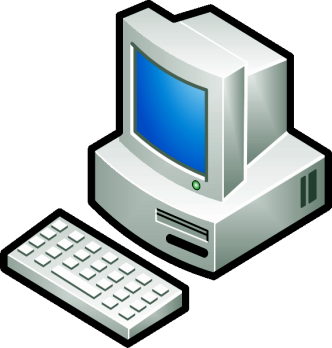 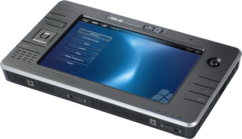 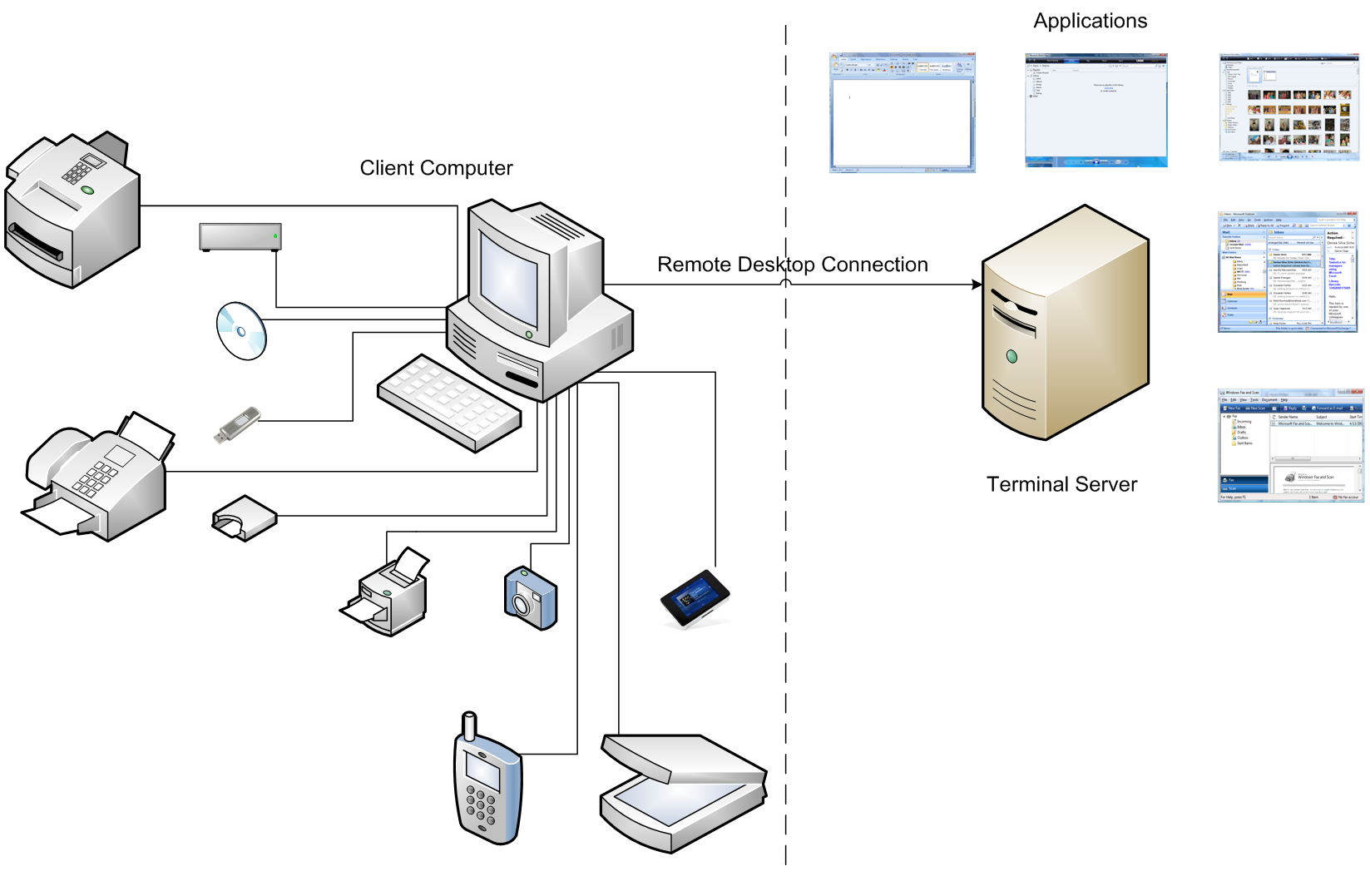 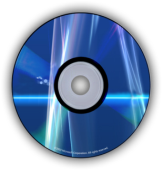 RDP
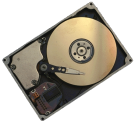 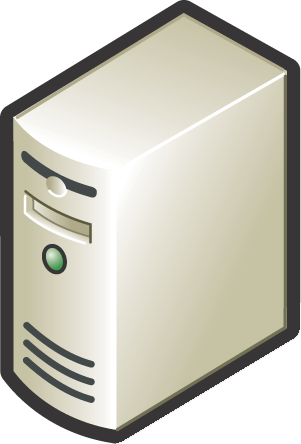 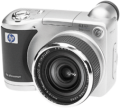 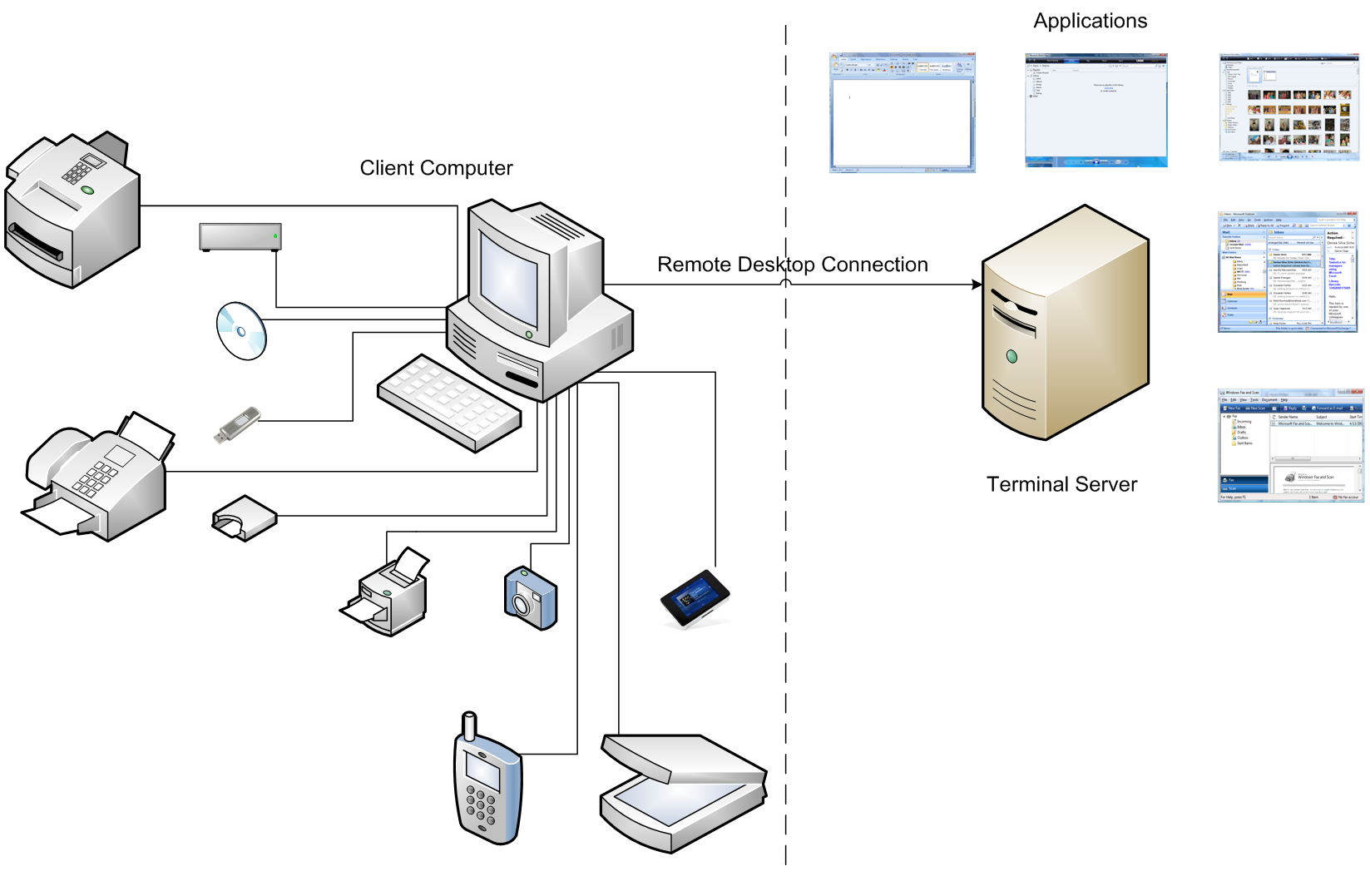 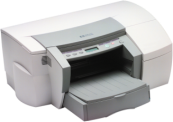 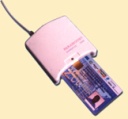 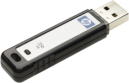 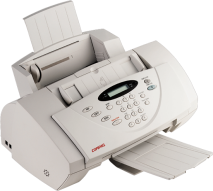 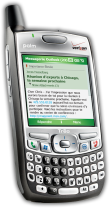 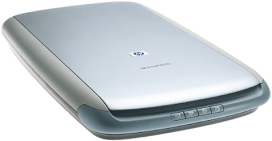 Terminal Server
Call To Action
Adopt XPS
TS printing is easy!
As seamless as local printing
Tell customers that printer buying decisions not dependent on TS anymore
Printer drivers no longer roadblock in 64-bit server adoption
Additional Resources
TS Blog – http://blogs.msdn.com/ts/ 
What’s New in Terminal Services for Windows Server codenamed “Longhorn” - http://go.microsoft.com/fwlink/?LinkId=87440
Questions:  TS Newsgroup – microsoft.public.windows.terminal_services
How to implement and optimize for XPS and Print?
CLN-T370 XPSDrv: Best Practices Using Print Verifier
CLN-C369 Print Verifier and XPSDrv Driver Development
CLN-T371 Performance Optimization for XPS Documents
CLN-C372 XPS Document Optimization and Best Practices
Lab: CLN-V373 XPSDrv Lab: How to Develop and Test Print Drivers and Filters
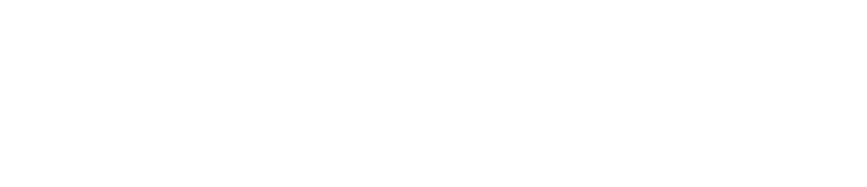 © 2007 Microsoft Corporation. All rights reserved. Microsoft, Windows, Windows Vista and other product names are or may be registered trademarks and/or trademarks in the U.S. and/or other countries.
The information herein is for informational purposes only and represents the current view of Microsoft Corporation as of the date of this presentation.  Because Microsoft must respond to changing market conditions, it should not be interpreted to be a commitment on the part of Microsoft, and Microsoft cannot guarantee the accuracy of any information provided after the date of this presentation.  MICROSOFT MAKES NO WARRANTIES, EXPRESS, IMPLIED OR STATUTORY, AS TO THE INFORMATION IN THIS PRESENTATION.